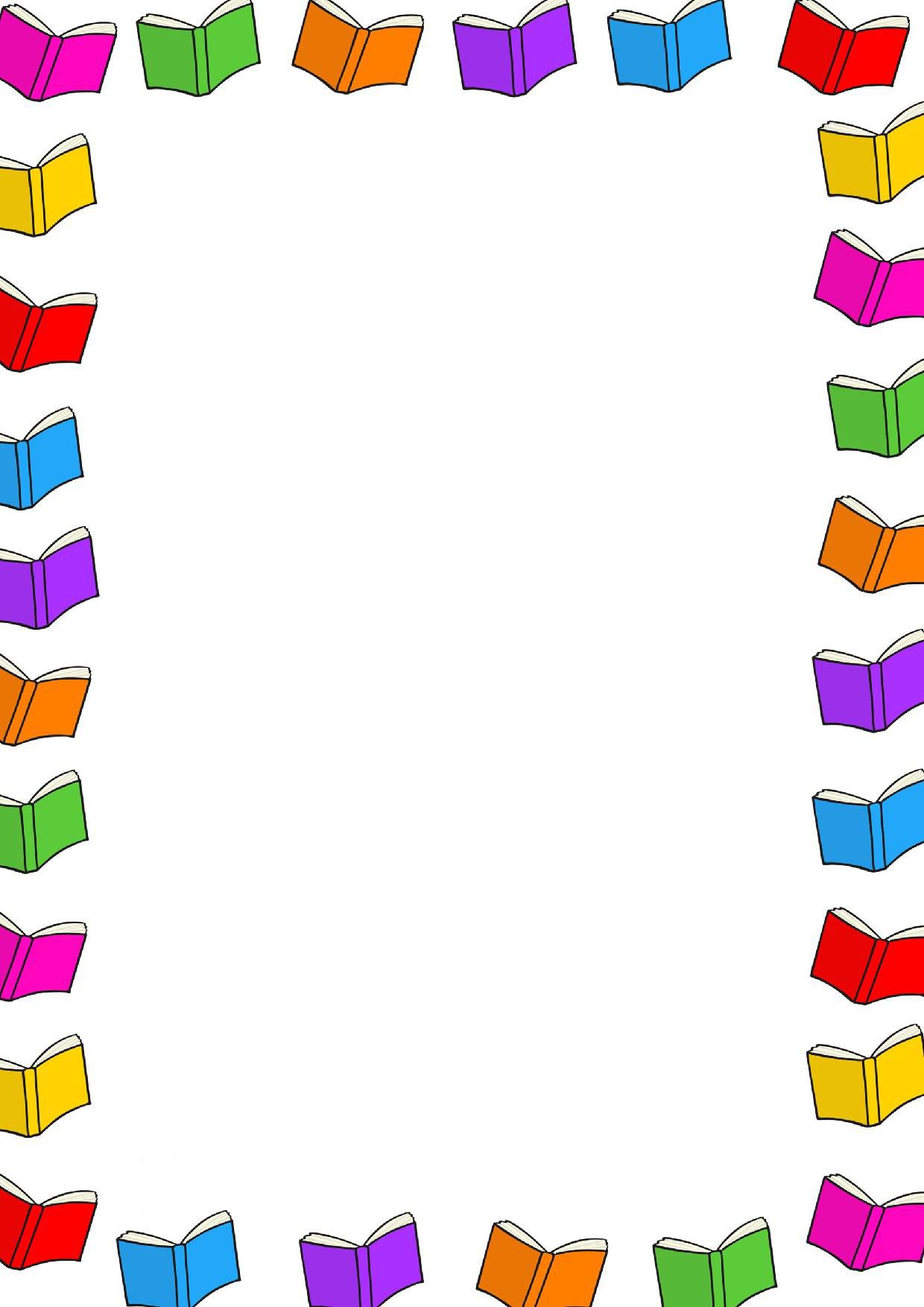 ENTREGA DE 
TEXTOS ESCOLARES 2021
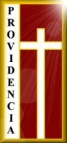 HORARIO DESDE LAS 8:30 A LAS 14:00 HRS.
PARA RETIRAR SUS TEXTOS DE ESTUDIO DEBE PRESENTAR FOTOCOPIA DE CÉDULA DE IDENTIDAD.